Femap API Introduction
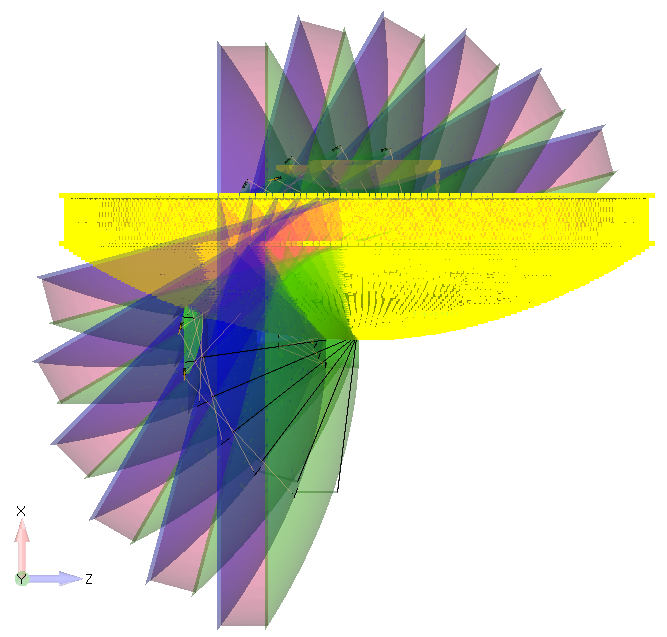 Pierre-Luc Messier, ing.
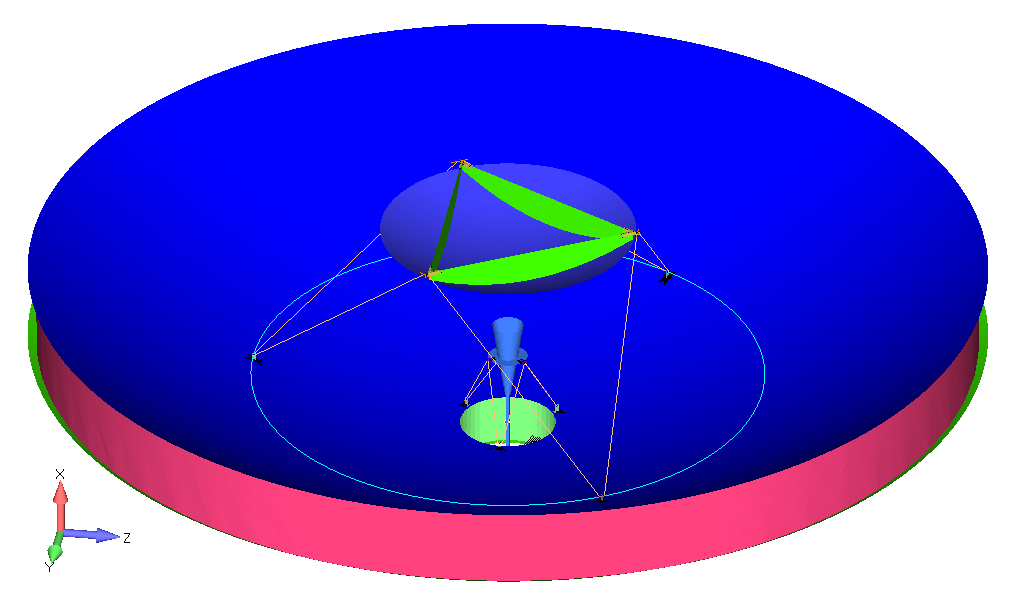 FEMAP SYMPOSIUM 2018
B
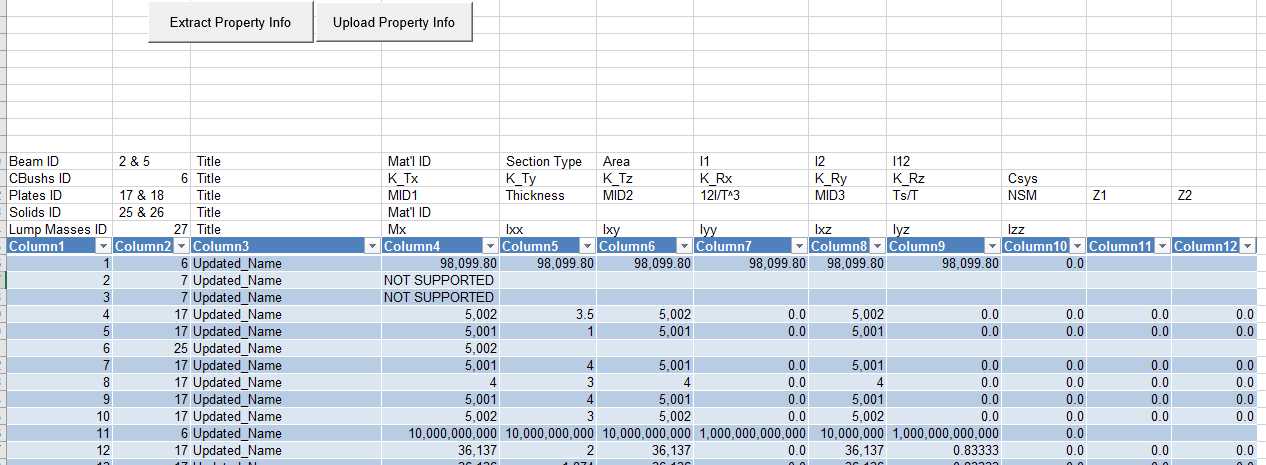 May 22nd 2018
A
C
Agenda
API Overview
API vs Program File
Why use API?
API Programming Interface
The Type Library
Resources
Demo 1: Create user commands and keyboard shortcuts
Demo 2: Drive Femap from Excel (extract from Femap to Excel, modify in Excel, then update to Femap)
Example 1: Path Length calculation on an antenna dish
Example 2: Calculate in-plane displacements
2
Overview - Application Programming Interface (API)
Femap provides a robust set of finite element modeling and post-processing functionality. 
Femap API lets you customize Femap to meet your specific needs. 

Femap API is an OLE/COM-based programming interface to Femap. It contains hundreds of functions that can be called from Visual Basic, VBA, C, or C++.

This allows Femap to become a powerful integration program for third party solutions (Excel, Word, Matlab, SolidEdge, Catia, ... ) and significantly increases the portability of data into and out of the program.

Many useful programs are delivered with Femap in an ever expanding library that can be found in the Custom Tools toolbar. Code is provided!
3
[Speaker Notes: FEMAP includes development environment that allows for the creation of custom programs to extend and enhance FEMAP functionality
Programs can be scripts or stand-alone programs


FEMAP can be viewed as a development platform

Out-of-the-box functionality may fit the FEA needs of 95% of the users 95% of the way
It’s not possible to be a perfect Pre-Post for everyone
Different companies / people have different FEA needs
Each company has their own methods of doing analysis
Each individual within a company may have their own style]
Overview - Femap API
“Our goal is to use Femap and its API to eventually automate the model development process, reducing the time by half through the use of templates, automation and improved access to CAD information.”
Glenn Harris, EADS Astrium Satellites UK
4
[Speaker Notes: Custom user interfaces can be created and used with FEMAP programs

Simple custom dialogs an be created in the API Programming Window
More complicated dialogs or programs can be created as separate programs and used as FEMAP add-ins

Programs can range in complexity from basic scripts to add-ins / standalone programs]
API vs Program Files
As well as the API, Femap also offers a macro capability (program) that allows a series of commands to be recorded, edited and debugged, and played back. This way, you can create custom programs that automate repetitive tasks.

Common usages:
Repetitive sequences of commands can be recorded and played back.
Program File macros are easily created by thenon-programming engineers.
Program files can be modified to accept user input and executed from API scripts.
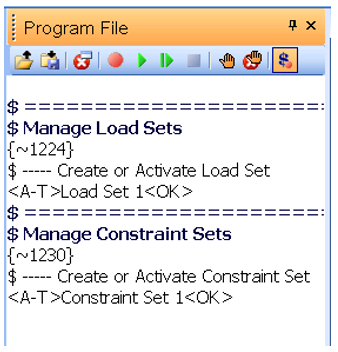 5
[Speaker Notes: Program Files (PRG) are a mouse and keystroke emulator. 

PRG is similar in functionality to the MS Office macro recorder

Benefits
 Simple to create
 Can emulate all functionality

Drawbacks
 Customization is very difficult
 Slow
 Very limited potential
 Unlikely to remain compatible between major versions]
Why use API?
Ultimately, this is what we want:










…but we all know that this is utopic.
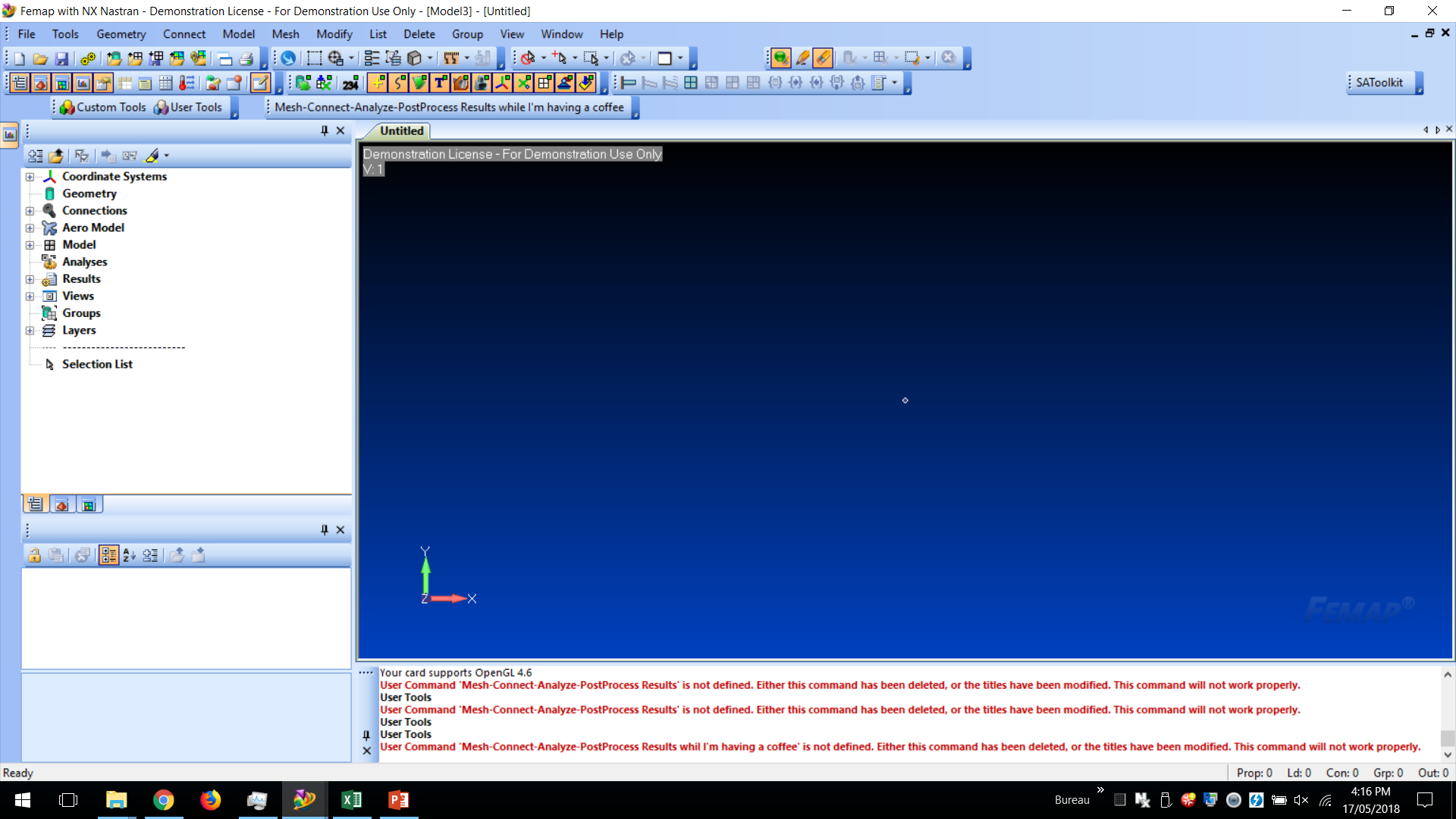 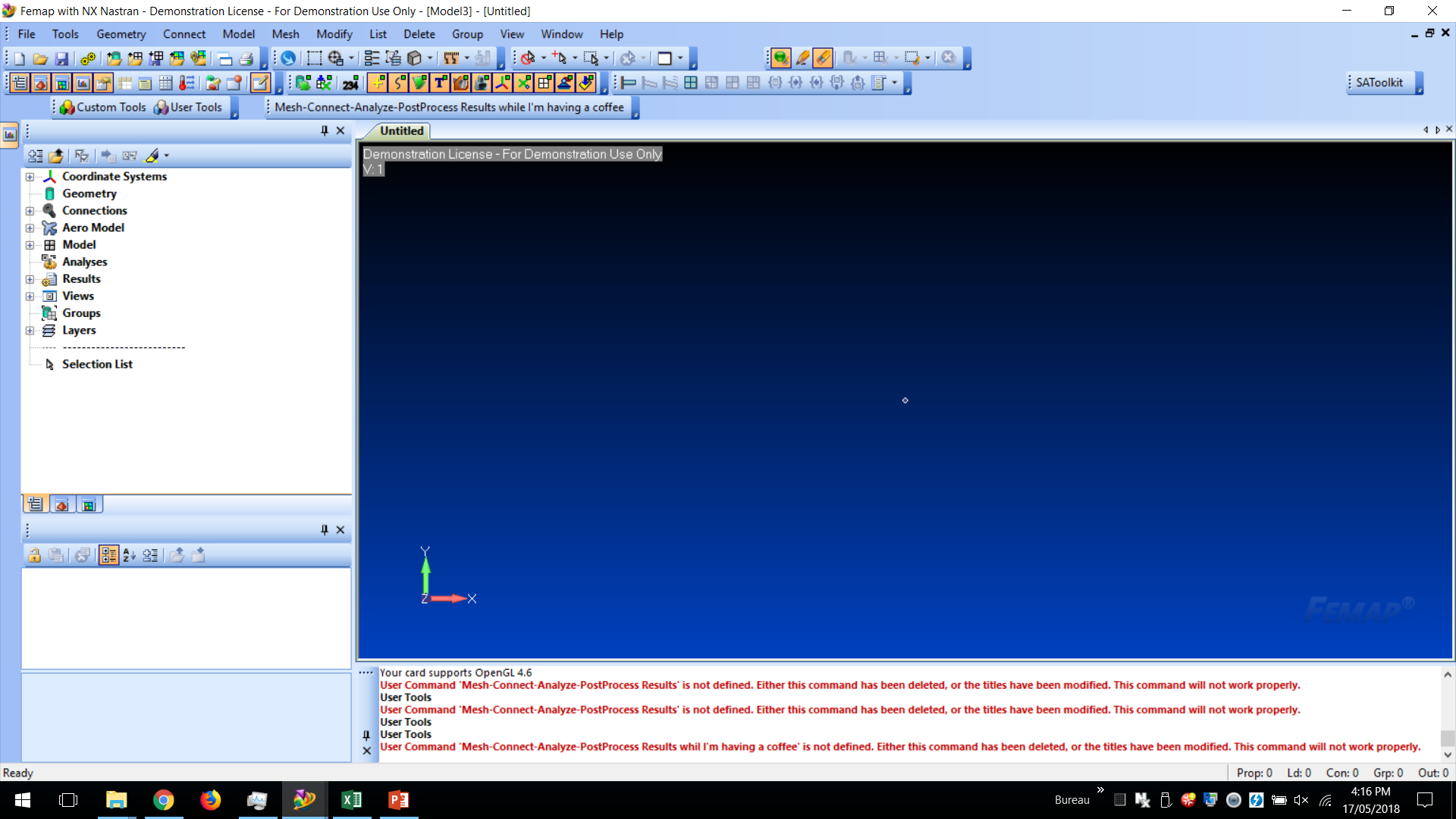 6
Why use API?
Real benefits:
Automate routine tasks
Interact with model data in ways that are not natively available
Provide “canned” analysis routines
Ensure consistency in analysis methods between engineers by providing a consistent method
Enhance the functionality of FEMAP by creating add-in applications
Automate generation of analysis reports
Reduce the learning curve for newer users
Integrate FEMAP with existing methods
Modify results data
Create nodes from a CSV file
Create a custom meshing algorithm
FEMAP Add-ins can also be created that behave like standard dockable panes
7
[Speaker Notes: These are the benefits]
API Programming Interface
Full-featured BASIC programming environment inside the UI 
IntelliSense function descriptor auto completion 
Step through interactive program debugging
Syntax Highlighting
Object Browser
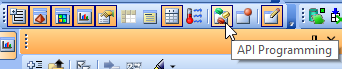 Debugging
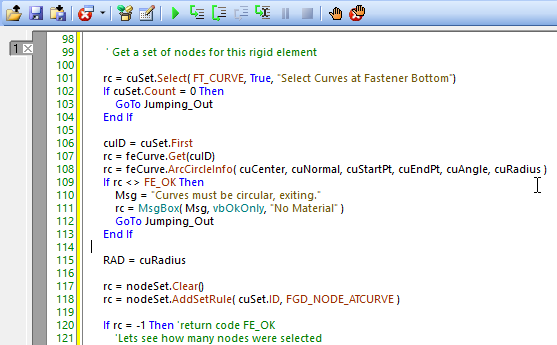 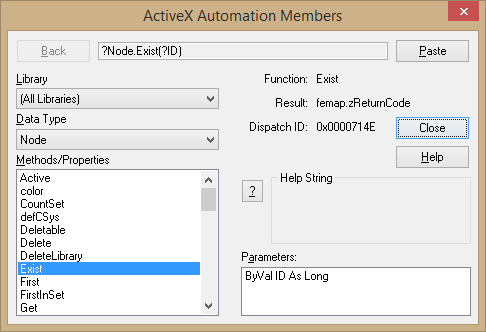 Debugging – Additional toolbar
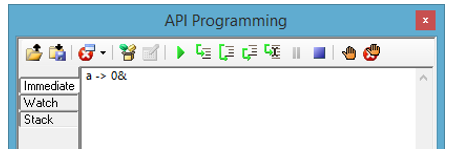 8
API Programming Interface
Full-featured BASIC programming environment inside the UI 
Custom User Dialogs Editor
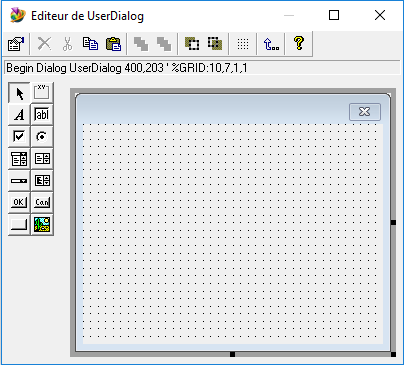 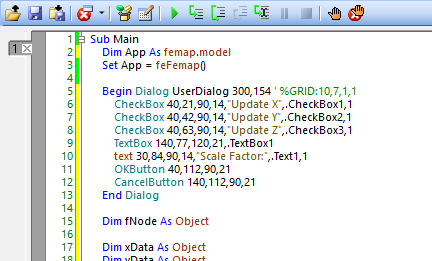 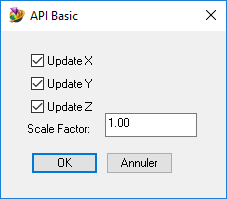 9
Type Library
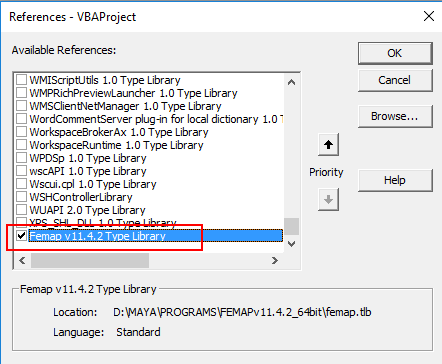 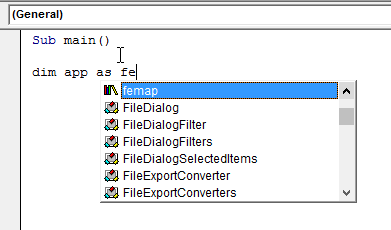 10
Ressources – Custom Tools
Element Update
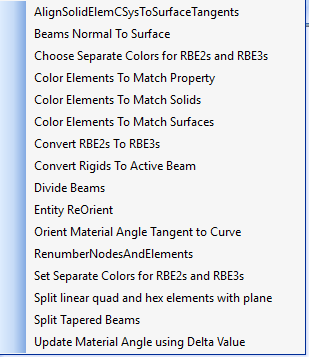 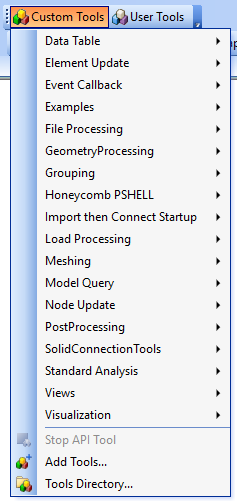 Grouping
Meshing
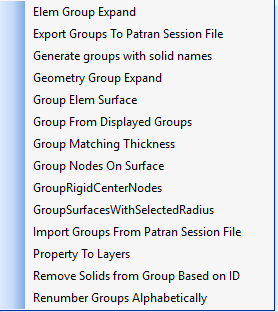 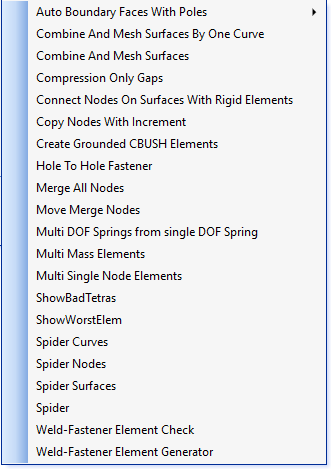 PostProcessing
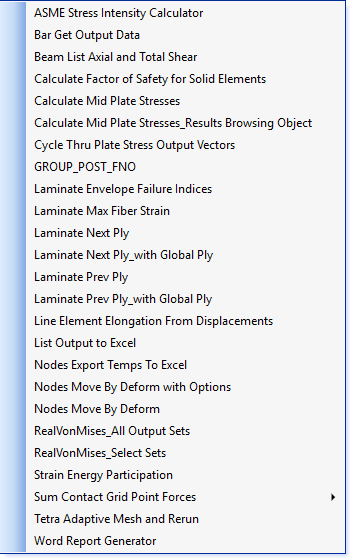 11
[Speaker Notes: Show list in Femap
Talk about most useful tools

Hole to Hole Fastener]
Resources – Custom Tools
All Custom Tool commands are documented in FemapInstallDir/pdf/CustomTools.pdf

Most useful tools
Element Update - Divide Beam
Grouping - Group expand
Meshing - Hole to Hole Fastener
Model Query - Multi Dependent Rigid Check
PostProcessing - Nodes Move by Deform with Options
View - View Swap
12
Resources – Custom Tools
All Custom Tool commands are documented in FemapInstallDir/pdf/CustomTools.pdf

Meshing - Hole to Hole Fastener
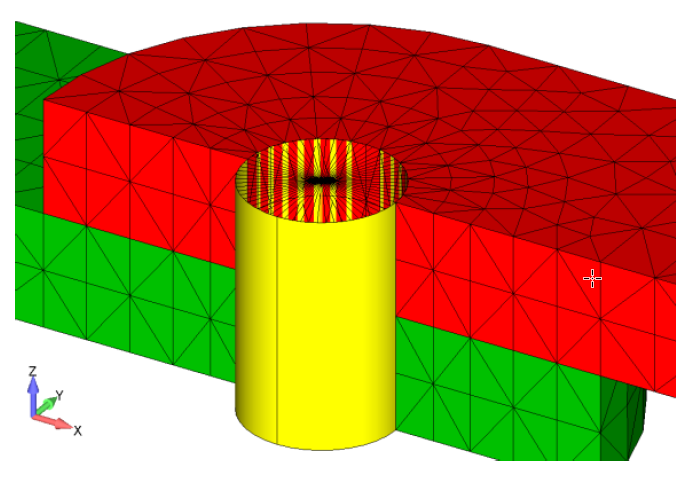 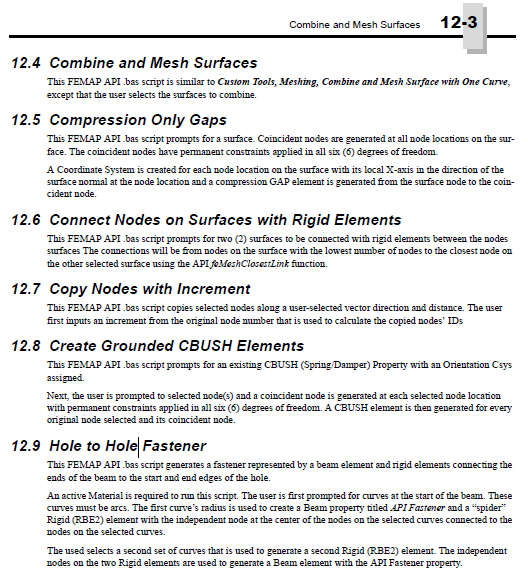 13
[Speaker Notes: Adjust the]
Resources - Custom Tools
Model Query - Multi Dependent Rigid Check
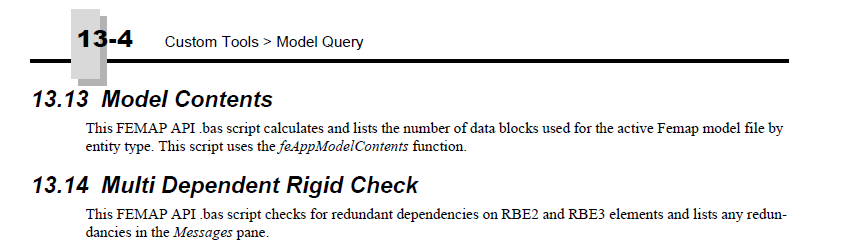 14
[Speaker Notes: Adjust the]
Resources – Help and Examples
FEMAP API Reference Manual found in 
Help->Programmingor
<FEMAP ROOT>/pdf/api.pdf 

Include basic examples of API programs
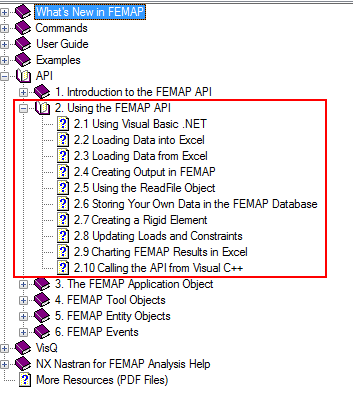 15
[Speaker Notes: Adjust the]
Demo 1
Create 
User commands
Keyboard shortcuts
New toolbar and button
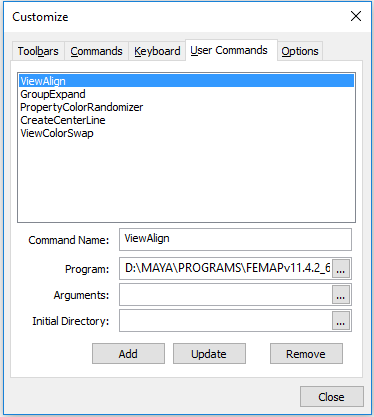 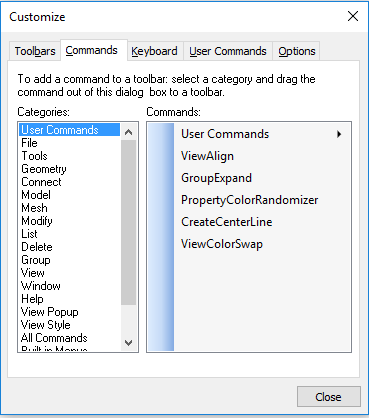 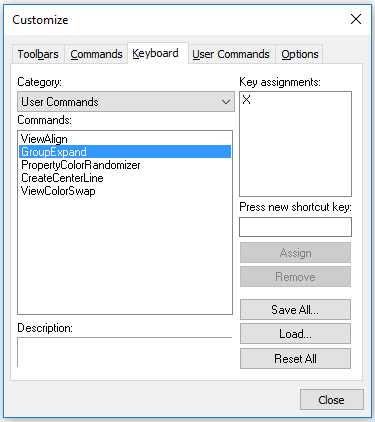 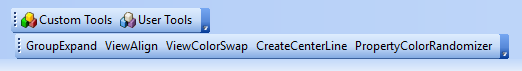 16
[Speaker Notes: TELL - SHOW]
Demo 2
Drive Femap data from Excel
Extract material and property data from Femap to Excel, update/calculate/validate values in Excel, then upload back to Femap
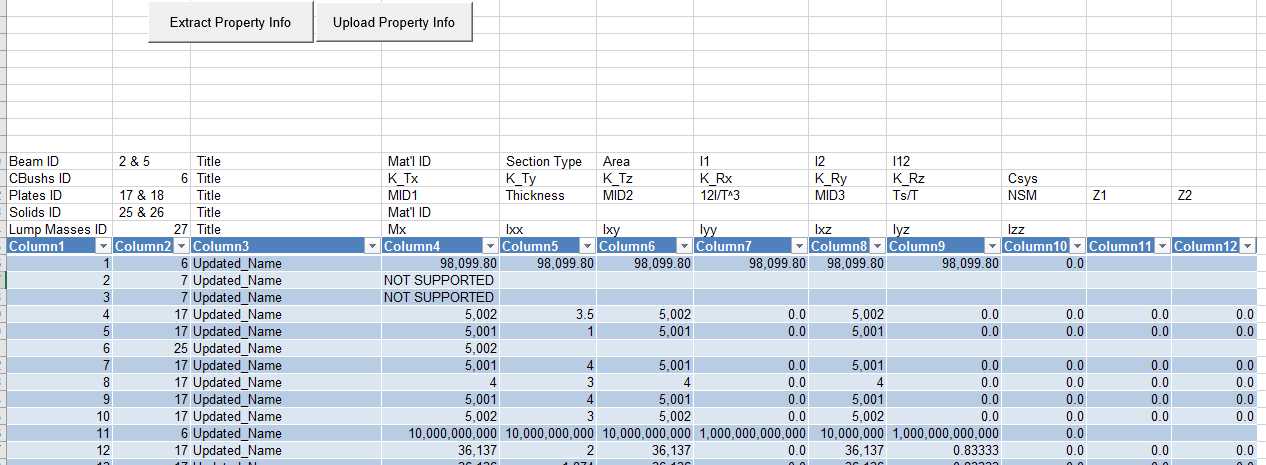 17
[Speaker Notes: (Opt) Deeper look inside code.]
Example 1
Path Length calculation on an antenna dish
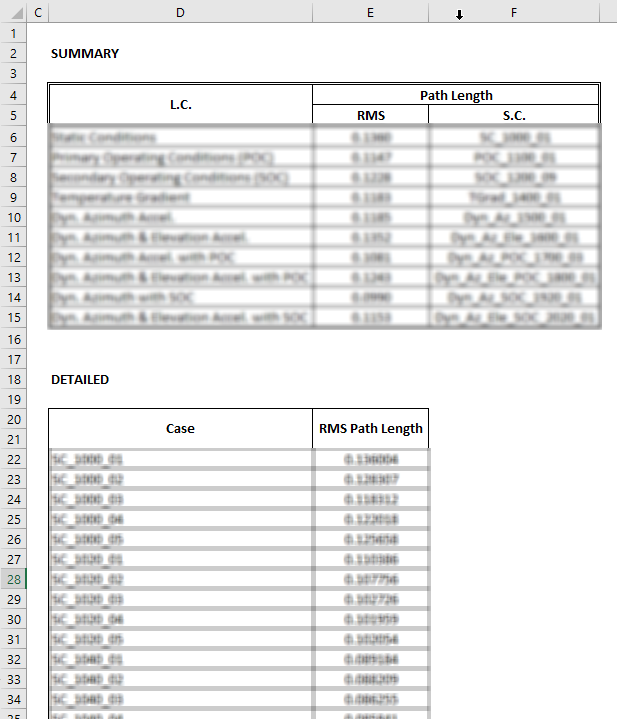 Path Length = (Ai+Bi+C) – (Ai'+Bi'+C')
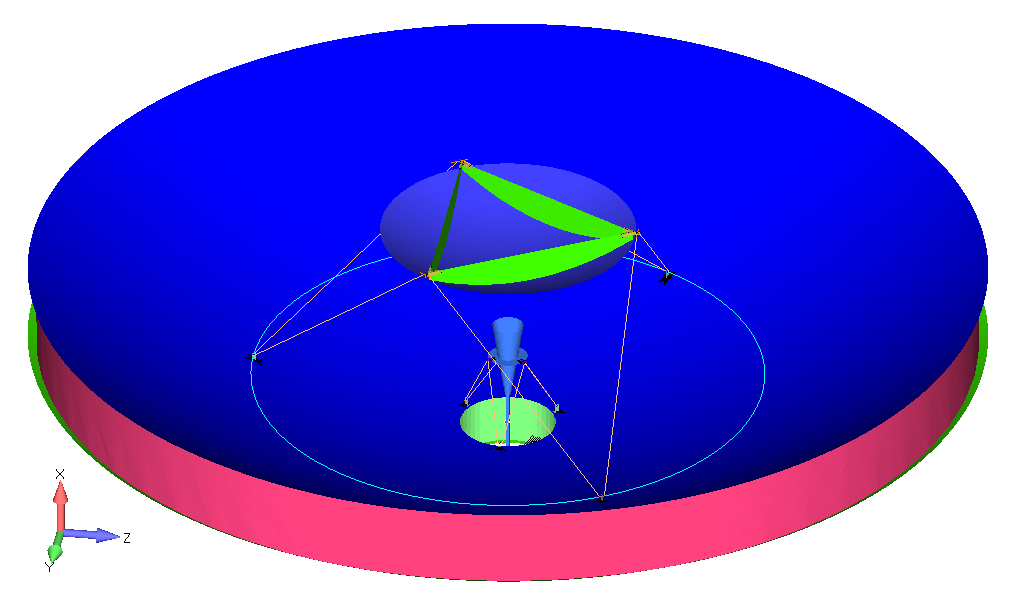 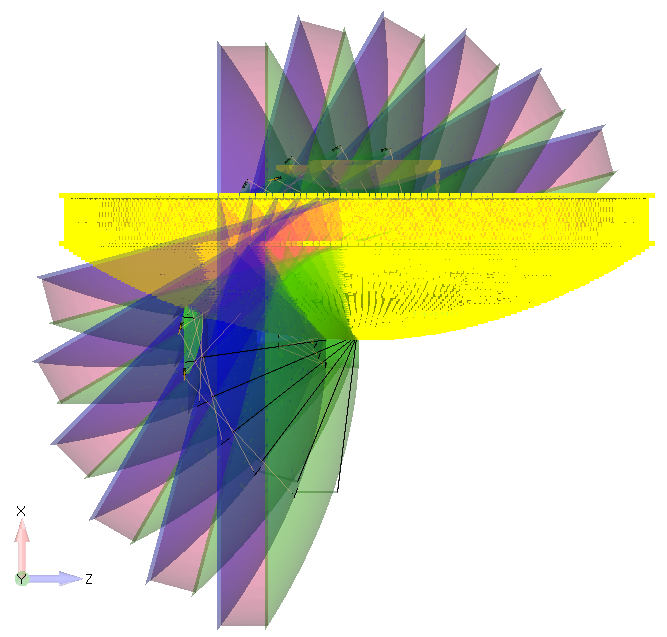 B
Results sent to Excel
A
C
Over 230 cases
Multi angles
Different Operating Conditions
5BG .op2 file size
24 different paths
18
[Speaker Notes: Not the real antenna. Mention the confidentiality of this.

As soon as the client requested this, we knew that API was the way to approach it. Manually just not an option!!!
Benefits
Hours of repetitive and error prone manipulations from copying Femap Data Table to Excel.]
Example 2
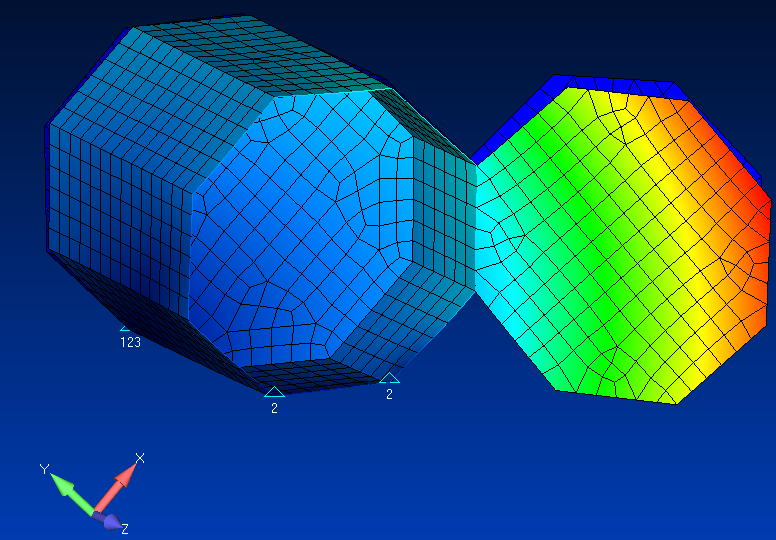 Calculate in-plane displacements
"Fridge door" open panel case
In-plane displacement resultant calculated for nodes on door opening
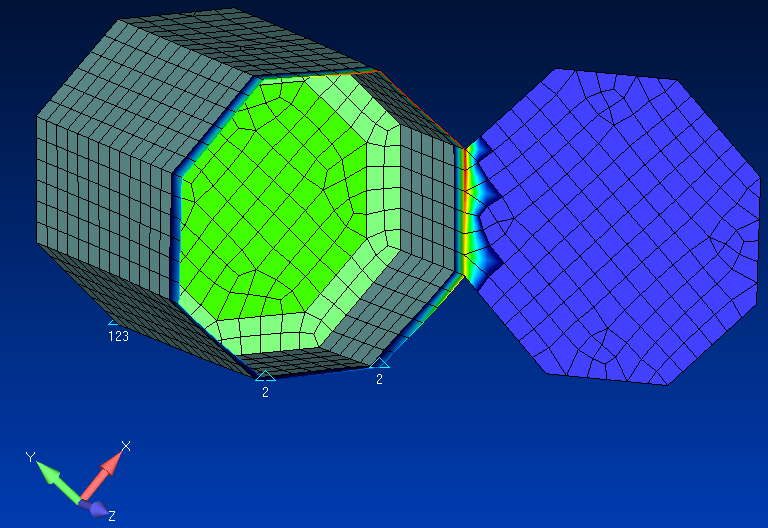 19
[Speaker Notes: Not the real spacecraft. Mention the confidentiality of this.]
Example 2
Calculate in-plane displacements
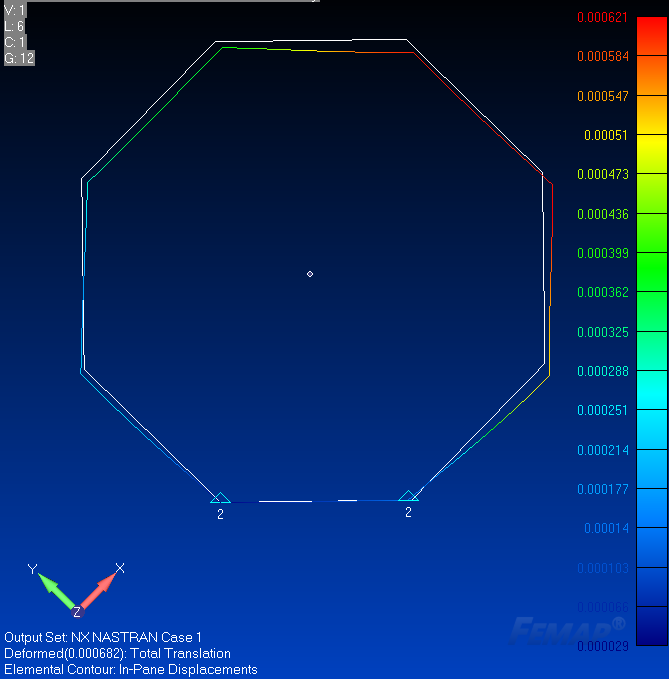 1
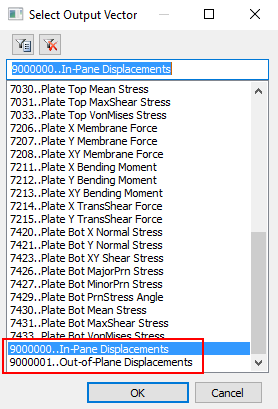 4
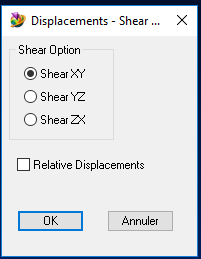 2
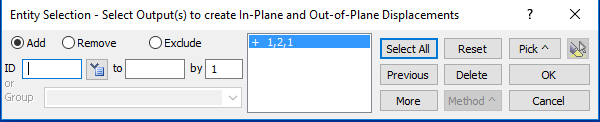 3
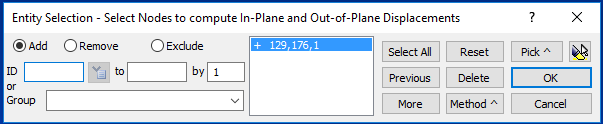 20
Maya User Tools
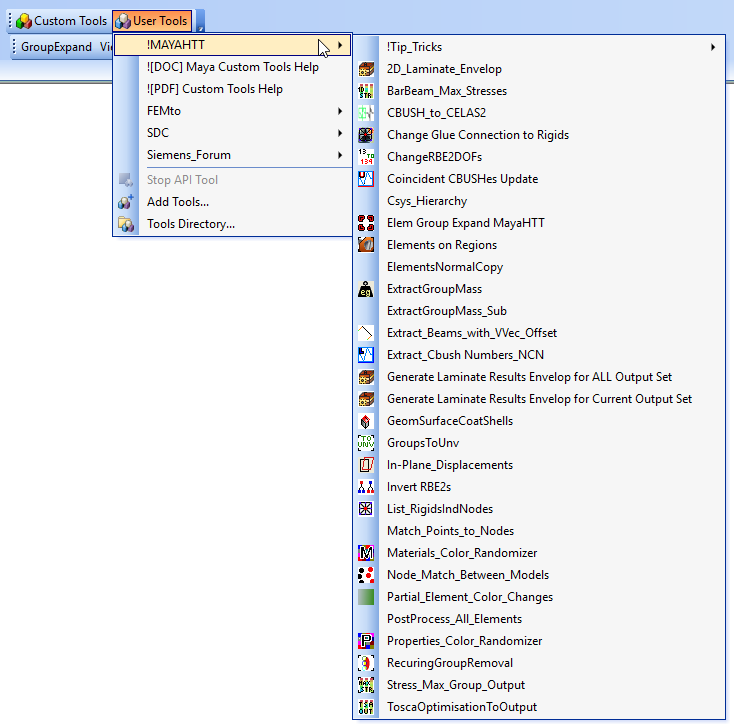 21
[Speaker Notes: Adjust the]
Summary
API Overview vs Program File
Interface 
Resources - Custom Tools
The API lets you customize FEMAP to meet your specific needs


3 day API training available
22
[Speaker Notes: To remember
batch process from Excel
result output creation, output to Femap or Excel
save time, avoid manupulation errors]